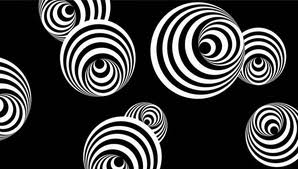 бъдещи 
изследователи
Изкуството да 
обучаваш
[Speaker Notes: 1 – 3 Елиза]
Ще си поговорим за...
Специфичните особености на обучението по информатика, профилирана подготовка (ПП)
Не толкова нови иновативни методологии
2
16 - 17/12/11
Национален семинар 
"Изследователски подход в математическото образование"
...и ще споделим...
Технологиите
Методиките
Проблемите
Решенията
и...
Магията 
на проекта
It's a kind of magic!
3
16 - 17/12/11
Национален семинар 
"Изследователски подход в математическото образование"
[Speaker Notes: 1 – 3 Елиза]
Изследователският подход в обучението по информатика, профилирана подготовка
[Speaker Notes: 4 – 6 Н]
Цели на обучението по информатика, ПП
Формиране на основни знания за език  за програмиране
Познания за основни структури от данни
Изграждане на алгоритмично мислене
Развиване на умения за програмиране в конкретна среда на конкретен език 
Култивиране на  стил на програмиране
5
16 - 17/12/11
Национален семинар 
"Изследователски подход в математическото образование"
Осъществяване на обучението по информатика, ПП
Общоприета практика
Изнасяне на преден план на преподаването на езиковите конструкции
Еднотипни и не до там значещи нещо за учениците примери
Резултат
Ниска мотивация
Нетрайни знания и умения 
Наизустяване на учебен материал
6
16 - 17/12/11
Национален семинар 
"Изследователски подход в математическото образование"
Конструкционизъм
По-важно е да програмираш, за да научиш нещо, отколкото да се научиш да програмираш

С. Пепърт
7
16 - 17/12/11
Национален семинар 
"Изследователски подход в математическото образование"
[Speaker Notes: 7 - ЖениС
8 – 10 E.]
I*Teach
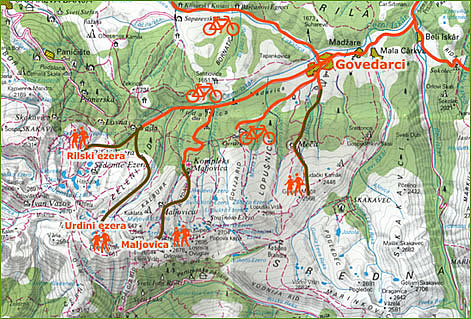 8
[Speaker Notes: Извличане на интересите на учениците 
Поставяне на предизвикателства, които зарибяват
Работа в екип 
Работа върху проект, чиято крайна цел учениците набелязват (уж) сами
Самостоятелно определяне на междинните звена от проекта]
Успешен опит в обучението по ИТ
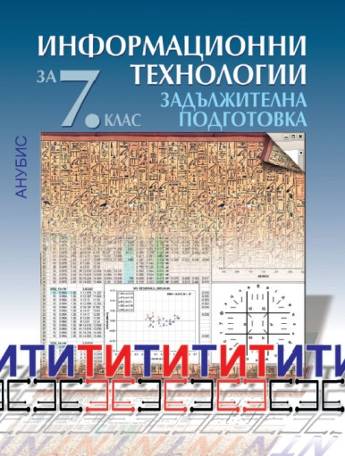 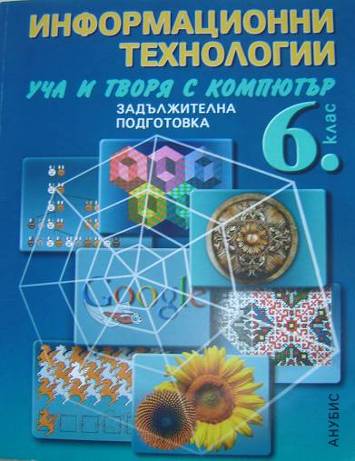 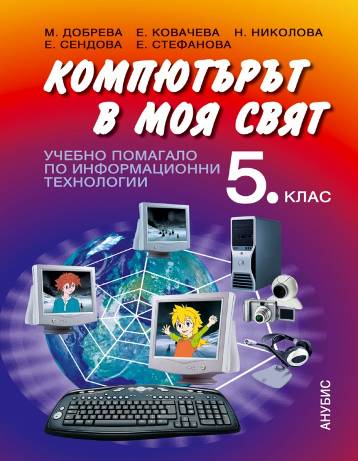 9
[Speaker Notes: ЖениК & ЖениС
Да кажем просто, че вече сме споделяли как сме отразили подхода в помагалата и как тръгват от малки изследователски проблеми и се превръщат в голям целогодишен проект във 7. клас]
Приложимост в обучението по информатика?
Задача с повишена трудност: Изграждане на знанията и уменията в контекста на работата по проект, изискващ собствени изследвания
10
16 - 17/12/11
Национален семинар 
"Изследователски подход в математическото образование"
[Speaker Notes: Елиза]
Проектът Оп Арт
Mетодологията I*Teach в действие в училищната практика
[Speaker Notes: 11 - ? Н]
Контекст и методи на експеримента (1)
Ученици от 11 клас
Две математически гимназии
Изследователски инструменти
дневник на преподавателя
неструктурирано интервю за обратна връзка
12
16 - 17/12/11
Национален семинар 
"Изследователски подход в математическото образование"
Контекст и методи на експеримента (2)
Основни цели на обучението
Усвояване на синтаксис и семантика на програмен език
Разбиране и прилагане на конкретни алгоритми
Познаване и използване на структури от данни 
Приложение на ИТ
Среда и платформа за програмиране
Допълващо средство за обучение
Виртуална среда за обучение и комуникация
13
16 - 17/12/11
Национален семинар 
"Изследователски подход в математическото образование"
Методи за обучение
Предоставяне на учебни ресурси –презентации по темата, бележки към тях, видео материали, препратки към интернет 
Поставяне и приемане на задания за самостоятелна работа
Проучване по определени теми 
Разработване на проекти в екип
Активно използване на виртуални среди за обучение и комуникация
14
16 - 17/12/11
Национален семинар 
"Изследователски подход в математическото образование"
[Speaker Notes: Още в началото на годината учениците са били запознати с методите на обучение, които ще прилагаме]
Първоначална реакция
Вие някаква американска система ли се опитвате да ни пробутвате?
15
16 - 17/12/11
Национален семинар 
"Изследователски подход в математическото образование"
Преход от традиционно към проектно обучение (1)
Два въвеждащи проекта
Постепенно надграждане на изискванията и отговорностите
Постепенно въвеждане на ИКТ в процеса на работа
16
16 - 17/12/11
Национален семинар 
"Изследователски подход в математическото образование"
Преход от традиционно обучение към проекти с изследователски елементи (2)
Първи проект
основно проучване
резултат: сравнителен анализ
Втори проект
разработка на собствена приложна програма
моделиране на математически обекти
оценка и самооценка
Общи цели
умения за бързо да намиране на качествена информация
подбор и използване на подходящи средства за комуникация
навик за работа в екип
представяне на завършен продукт 
критическо мислене
17
03/04/11
Eлектронно, дистанционно... или обучението на 21-ви век
It’s a kind of magic!
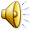 Учебни цели
Осмисляне на понятията свойство и метод на клас
Усъвършенстване на уменията за описание на собствени класове със спазване на концепцията за капсулиране на данни
Изграждане на умения за създаване и манипулация на разнородни обекти
Осмисляне на концепцията за многократна използваемост на клас
Разбиране на концепцията за наследяване на класове
Изграждане и усъвършенстване на уменията за работа с базови и наследени класове
Пропедевтика на понятието полиморфизъм
Базови знания и умения
Примитивни типове данни – int, double, char
Средства за управление на изчислителния процес
Разклоняване
Циклични процеси
Функции в Java
Класове и обекти
Капсулиране на данни
Конструктори и методи за манипулация на частните данни
JPanel	
Създаване на наследник
Изчертаване на отсечка, правоъгълник, овал
[Speaker Notes: Всички – чрез предишните проекти
Точно преди последния - JPanel]
Проучване
Вазарели – кой, кога, какво 
Ешер – кой, кога, какво
Оп Арт – изкуство, представители, приложни изкуства
Оптическа илюзия – видове, технологии за постигане, примери
21
16 - 17/12/11
Национален семинар 
"Изследователски подход в математическото образование"
Реакции
Първоначални
Ама информатика ли имаме или ИТ?!
Ай, стига бе, госпожо, с тая мания да ни учите да се представяме!
Ееее сега, това да не е урок по физика?!
Госпо-ожо-о-о, изтървали сте едно “П”

По време на проучването
О, аз го знам този! Холандец е! Много е як! Дай да ти покажа водопада! 
Не ми го гледай, ще развалиш изненадата!
А аз може ли на английски, че се готвя за RSI?
22
16 - 17/12/11
Национален семинар 
"Изследователски подход в математическото образование"
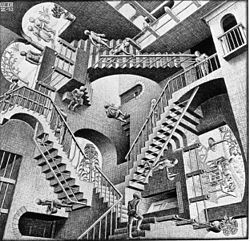 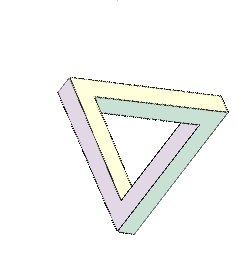 23
16 - 17/12/11
Национален семинар 
"Изследователски подход в математическото образование"
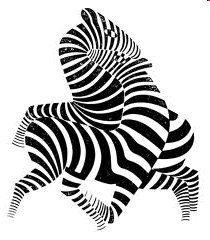 24
16 - 17/12/11
Национален семинар 
"Изследователски подход в математическото образование"
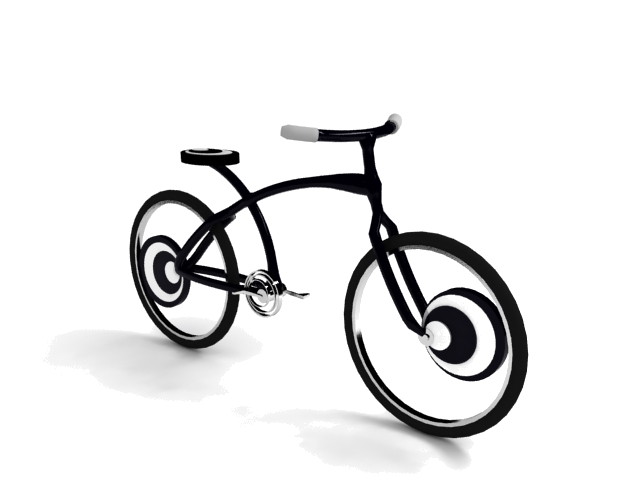 25
16 - 17/12/11
Национален семинар 
"Изследователски подход в математическото образование"
...То... май...и аз почнах май да се интересувам...

Мария
26
16 - 17/12/11
Национален семинар 
"Изследователски подход в математическото образование"
Постановка на заданието
Тема: It’s a kind of magic!
		Е, сега и да рисуваме остана да ни накарате!

Постановка на заданиетоСъздаване на интерактивно Оп Арт приложение със средствата на Java
27
16 - 17/12/11
Национален семинар 
"Изследователски подход в математическото образование"
Изисквания
Създаване на Оп Арт изображения със средствата на Java
Интерактивност
Екипи от по 2 – 3 ученици 
Собствени проучвания и принос
Време за работа
2 седмици за разработка
1 седмица подготовка за представяне 
Форма на работа
присъствено – консултации
самостоятелно (дистанционно) – основна част от разработката
28
16 - 17/12/11
Национален семинар 
"Изследователски подход в математическото образование"
Модел и план за реализация и надграждане
Проучване на съществуващи модели и проекти на Java,  реализиращи Оп Арт изображения
Прототип на приложението
Интерактивност
Списък с допълнителни (неучени) възможности на езика
Реализация на цялостен проект
Представяне
Демонстрация
Анализ на работата на екипа 
Собствен принос
Проблеми и решения
29
16 - 17/12/11
Национален семинар 
"Изследователски подход в математическото образование"
Реализация
Подходи
от готов модел към реализация и надграждане
от изискванията и средствата към модел
разработка на собствен модел
Наблюдения
мотивация
емоционална ангажираност
поемане на отговорност
динамика
30
16 - 17/12/11
Национален семинар 
"Изследователски подход в математическото образование"
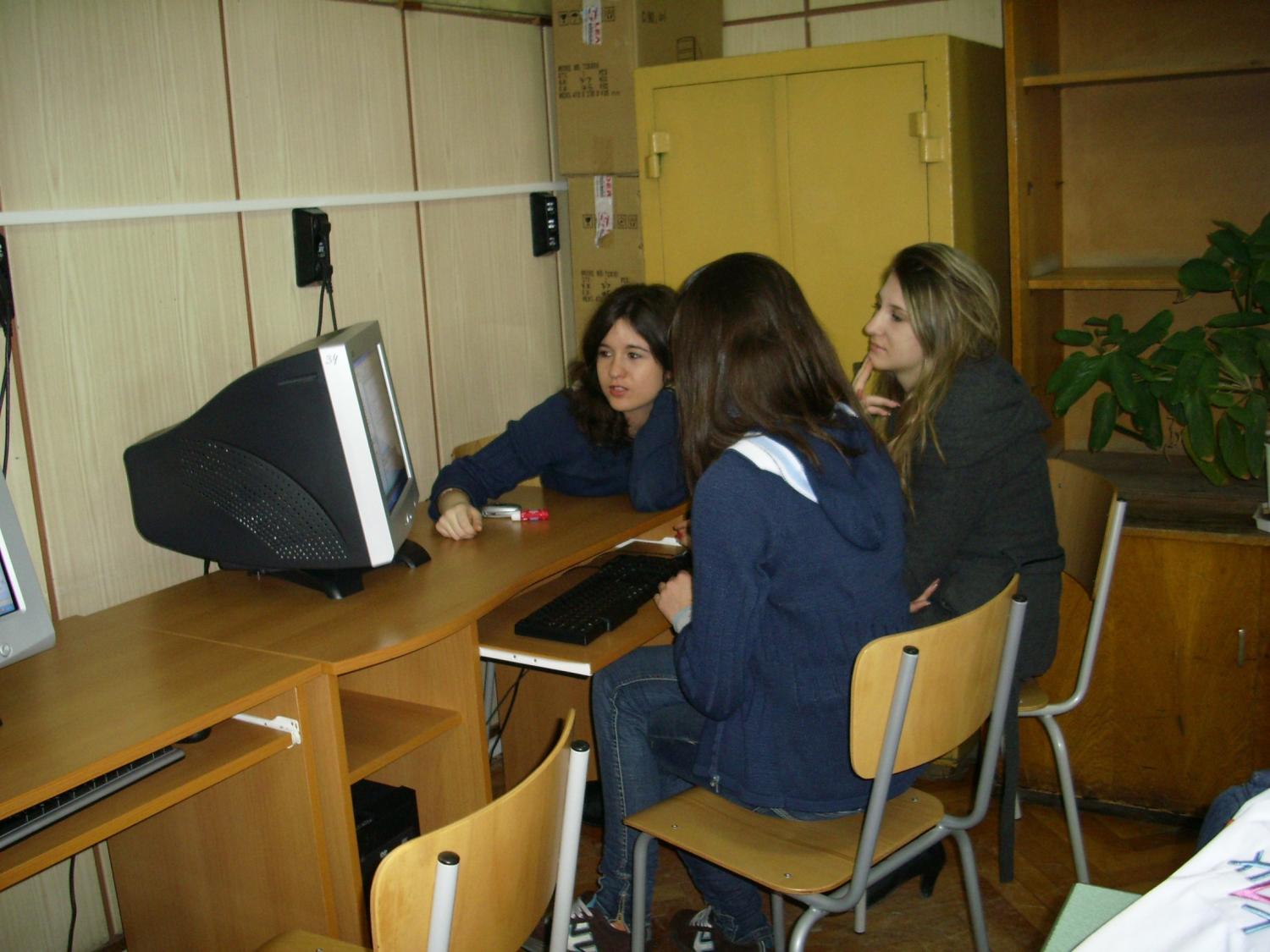 31
03/04/11
Eлектронно, дистанционно... или обучението на 21-ви век
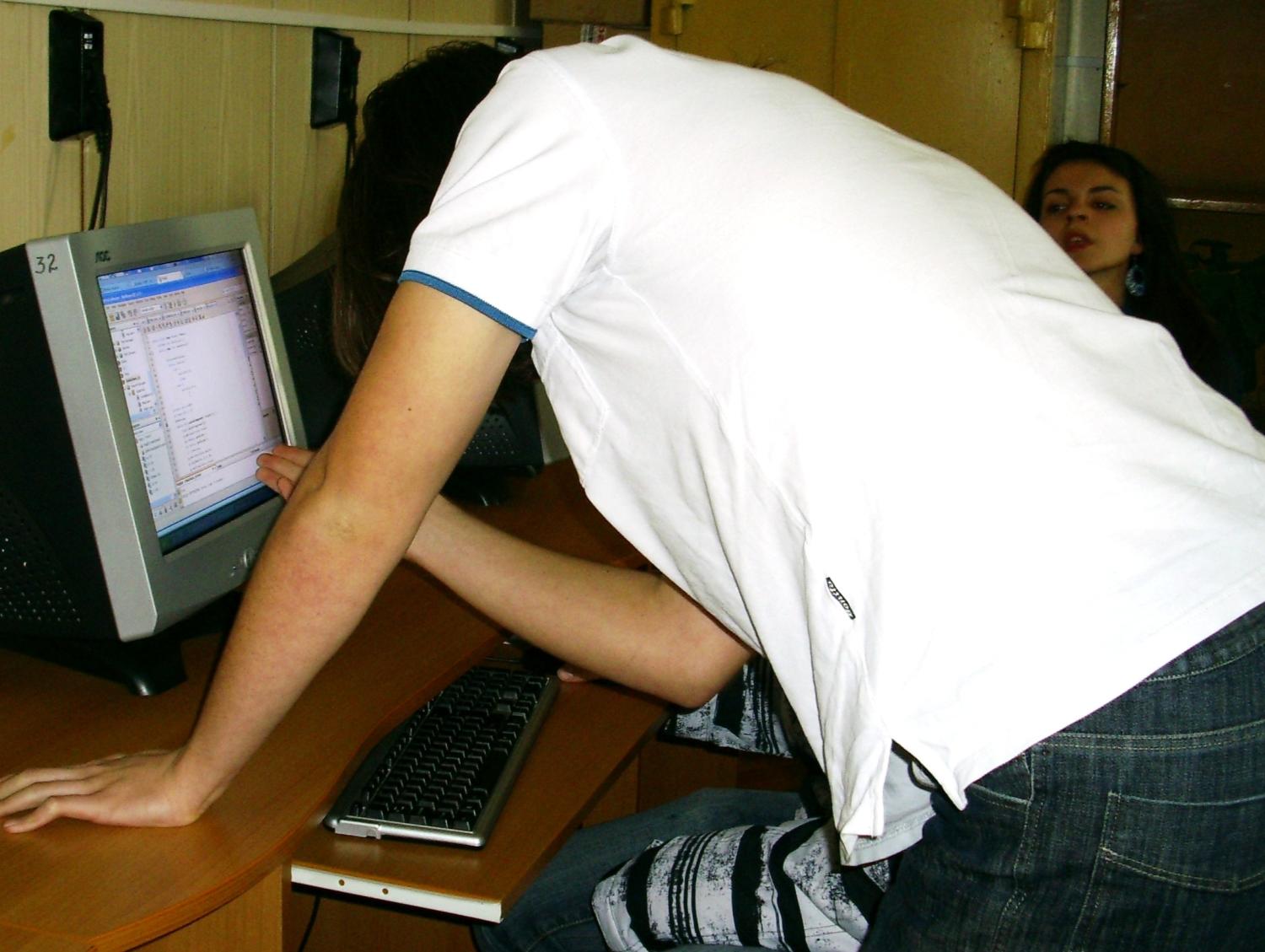 32
03/04/11
Eлектронно, дистанционно... или обучението на 21-ви век
Представяне и защита
Емоции и изненади
Оценяване и самооценяване
критично
аргументирано
Последваща дискусия и споделяне на опит
33
16 - 17/12/11
Национален семинар 
"Изследователски подход в математическото образование"
Младите изследователите откриха и споделиха
Интересни факти и изображения
Що е то наследяване и как да го прилагат
Възможности на езика за настройки на обекти
Нови средства за взаимодействие с потребителя
Начини на реализиране на анимация
Математически функции и приложението им в проекта
16 - 17/12/11
Национален семинар 
"Изследователски подход в математическото образование"
[Speaker Notes: Демо на някои проекти]
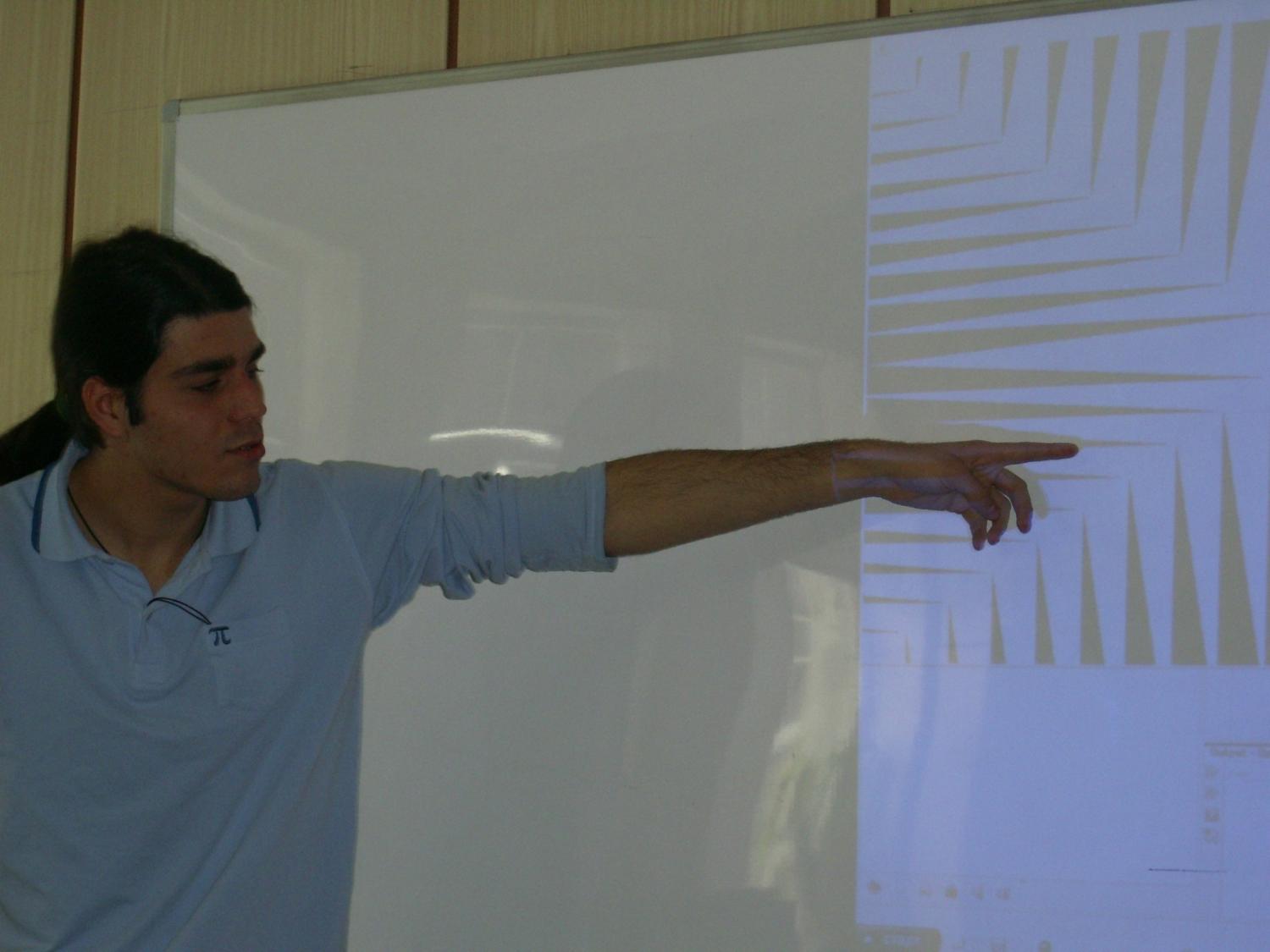 35
03/04/11
Eлектронно, дистанционно... или обучението на 21-ви век
Рефлексия
Това е най-сложното  нещо, което сме правили до сега. Сами го направихме!
Наложи се много да се организираме и да работим заедно по Скайп
И проучването беше много интересно! Аз не знаех как се постигат такива илюзии. Мен то ме зариби!
Това с фрейма дето го наследяваме, ако просто ни го бяхте преподали, сигурно нямаше да го разбера
Ако не бяха идеите на Лора... аз го писах, ама тя се сети баш за анимацията и интерактивно как да го направим
Госпожо... аз се кефих най-много, щото ги гледах всичките още преди да са готови 

Другият ни проект какъв ще е? Е, поне, нали пак ще е як?
36
16 - 17/12/11
Национален семинар 
"Изследователски подход в математическото образование"
Изводи
Не просто опит за Арт-програмиране, а изкуство за учене и обучение по Обектно програмиране
Предизвикателство с реални, трайни и видими резултати 
Ролята на педагогическите методи и ИКТ
Трудо- и времеемко

                          НО

Резултатът наистина си заслужава усилията!
37
16 - 17/12/11
Национален семинар 
"Изследователски подход в математическото образование"
Заключение
Цели на съвременното обучение
Не тясно свързани с предмета
Умения  за намиране на решение на проблем: 
оригинално
новаторско
ефективно 
Умения за анализ, синтез, оценка (таксономия на Блум).
39
16 - 17/12/11
Национален семинар 
"Изследователски подход в математическото образование"
[Speaker Notes: 40 – 41: ЖениК]
Дизайн на обучението
Интердисциплинарност
Поставяне на личностни и общозначими цели 
Обогатени с ИКТ умения за
комуникация
работа в екип
работа по проект
боравене с информация
40
16 - 17/12/11
Национален семинар 
"Изследователски подход в математическото образование"
Предизвикателства пред учителя:Дизайн на обучението
Подбор на минимални начални знания и умения
Подбор на знания и умения, които ученикът да открие чрез изследване
Предвидливост относно
Евентуални проблеми
Ресурси, които потенциално ще бъдат необходими
Необходимото време за работа
Определяне на контролни точки
41
16 - 17/12/11
Национален семинар 
"Изследователски подход в математическото образование"
[Speaker Notes: 42 – 43: Н
Minimal guided vs learning design]
Предизвикателства пред учителя: реализация на обучението
Паралелно следене на развитието на няколко проекта 
Бърза реакция при въпроси и затруднения
Търсене на решения на нови и за него въпроси 
 Не ми пробутвайте Вашето решение!
42
16 - 17/12/11
Национален семинар 
"Изследователски подход в математическото образование"
Споделено: ГОЛЕМИТЕ изследователи
16 - 17/12/11
Национален семинар 
"Изследователски подход в математическото образование"
[Speaker Notes: ЖениС – за ISSEP]
Елиза, 
Ники, 
Жени & Жени
подкараха колелото 
на 
предизвикателствата


Включете се и вие!
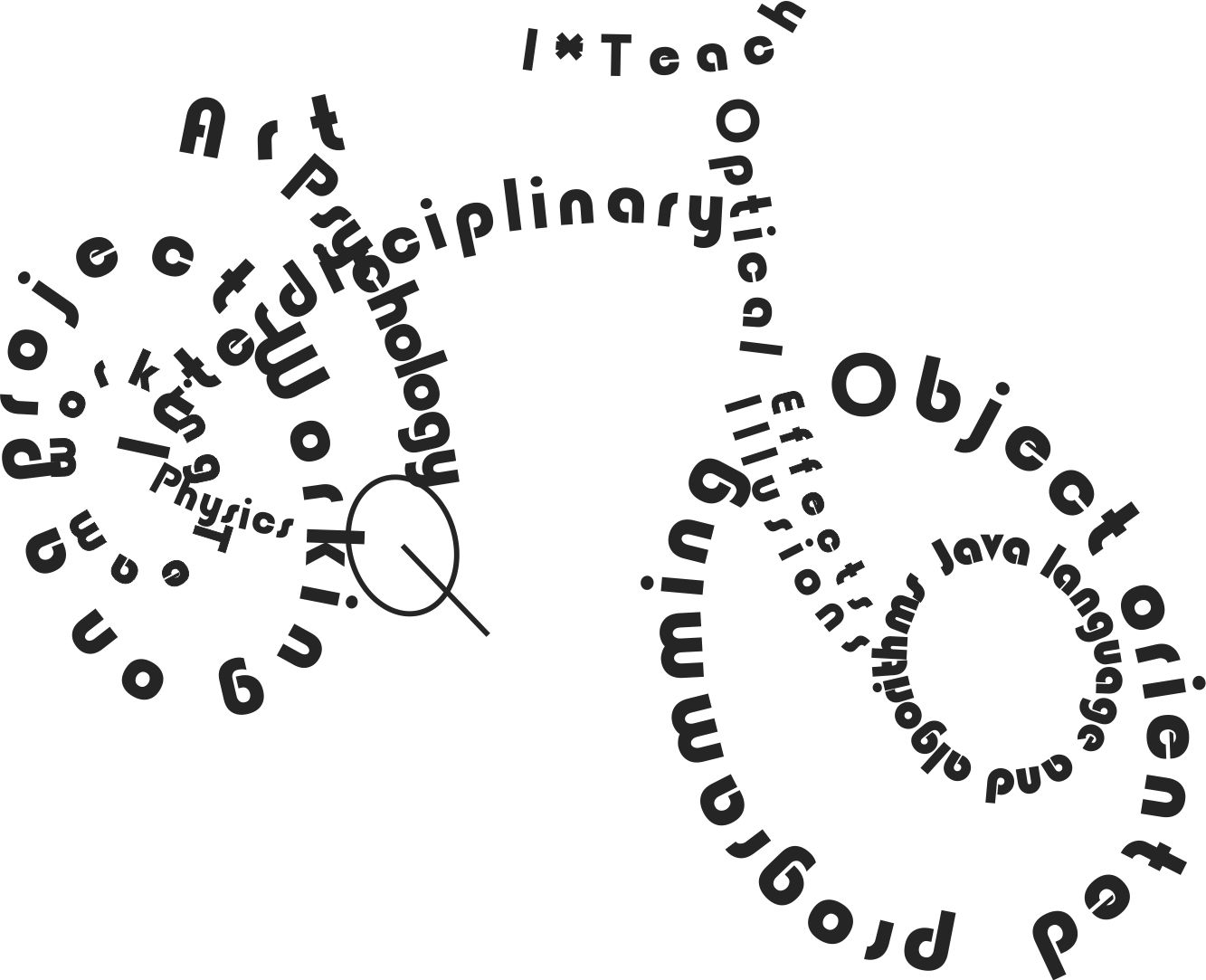 [Speaker Notes: Елиза  ЖениС]